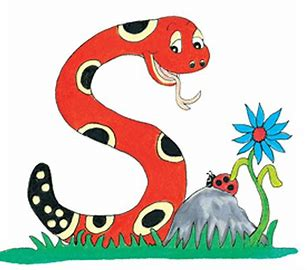 Jolly Grammar 
4b-2
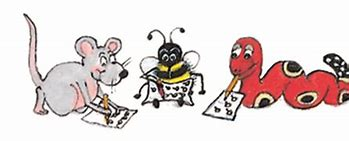 Spelling Test 19
castle
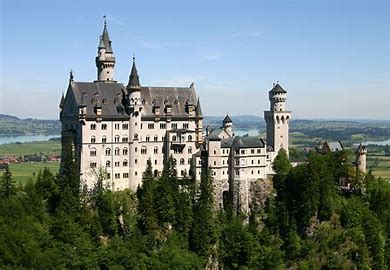 castle
bustle
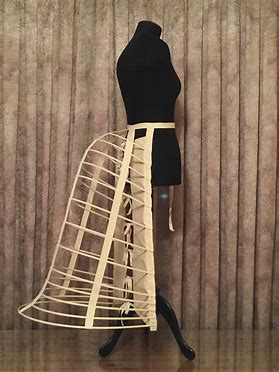 castle
bustle
listen
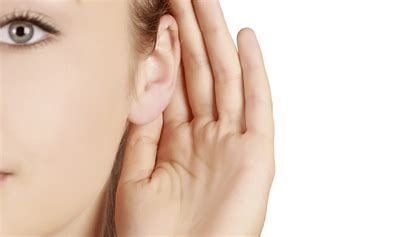 castle
bustle
listen
thistle
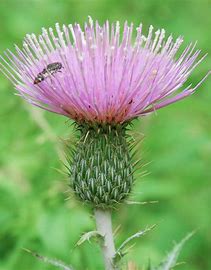 castle
bustle
listen
thistle
jostle
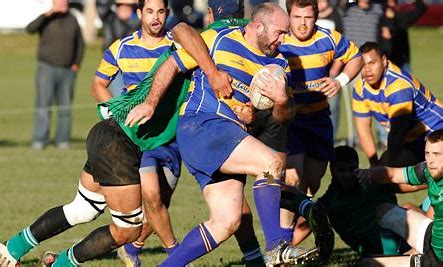 castle
bustle
listen
thistle
jostle
glisten
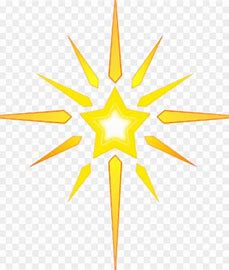 castle
bustle
listen
thistle
jostle
glisten
7.bristle
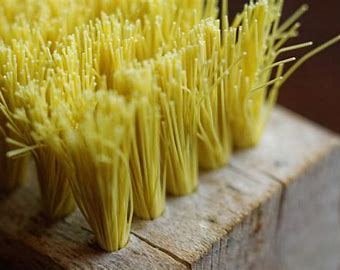 castle
bustle
listen
thistle
jostle
glisten
7.bristle
8.fasten
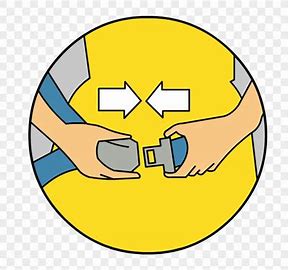 castle
bustle
listen
thistle
jostle
glisten
7.bristle
8.fasten
9.hasten
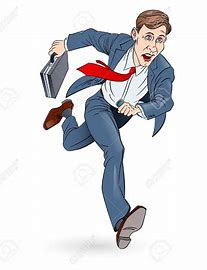 castle
bustle
listen
thistle
jostle
glisten
7.bristle
8.fasten
9.hasten
10.moisten
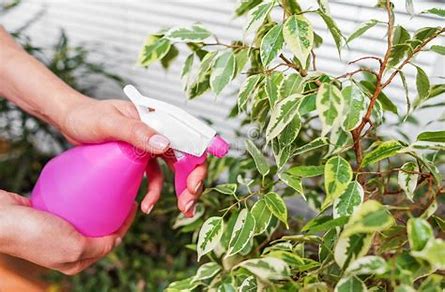 castle
bustle
listen
thistle
jostle
glisten
7.bristle
8.fasten
9.hasten
10.moisten
11.whistle
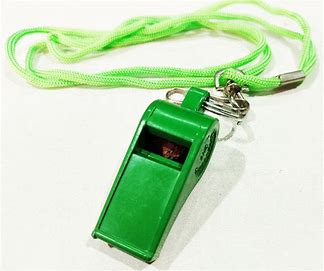 castle
bustle
listen
thistle
jostle
glisten
7.bristle
8.fasten
9.hasten
10.moisten
11.whistle
12.gristle
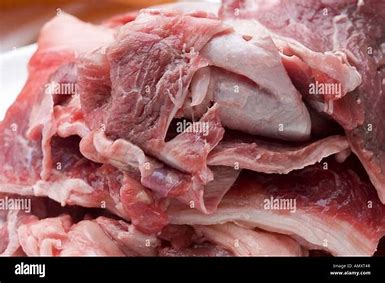 castle
bustle
listen
thistle
jostle
glisten
7.bristle
8.fasten
9.hasten
10.moisten
11.whistle
12.gristle
13.Christmas
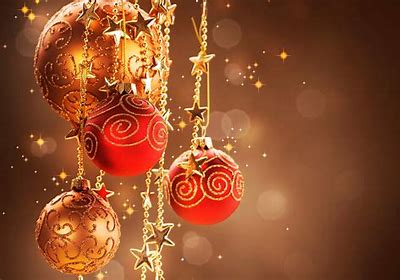 castle
bustle
listen
thistle
jostle
glisten
7.bristle
8.fasten
9.hasten
10.moisten
11.whistle
12.gristle
13.Christmas
14.mistletoe
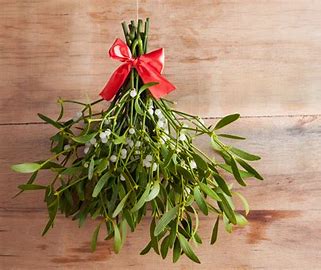 castle
bustle
listen
thistle
jostle
glisten
7.bristle
8.fasten
9.hasten
10.moisten
11.whistle
12.gristle
13.Christmas
14.mistletoe
15.chestnut
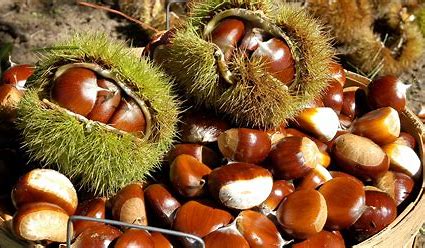 castle
bustle
listen
thistle
jostle
glisten
7.bristle
8.fasten
9.hasten
10.moisten
11.whistle
12.gristle
13.Christmas
14.mistletoe
15.chestnut
16.nestle
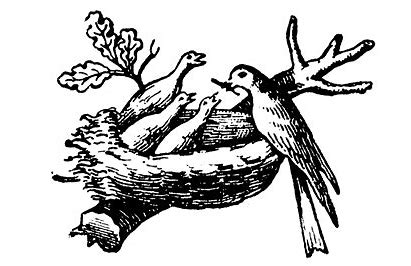 castle
bustle
listen
thistle
jostle
glisten
7.bristle
8.fasten
9.hasten
10.moisten
11.whistle
12.gristle
13.Christmas
14.mistletoe
15.chestnut
16.nestle
17.wrestle
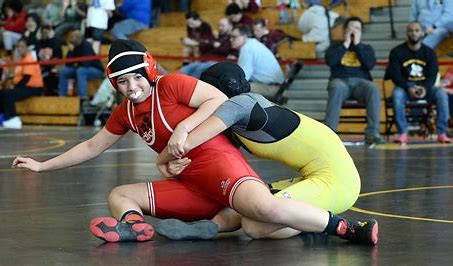 castle
bustle
listen
thistle
jostle
glisten
7.bristle
8.fasten
9.hasten
10.moisten
11.whistle
12.gristle
13.Christmas
14.mistletoe
15.chestnut
16.nestle
17.wrestle
18.chasten
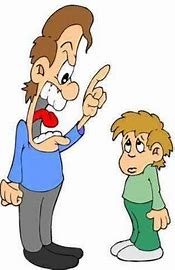 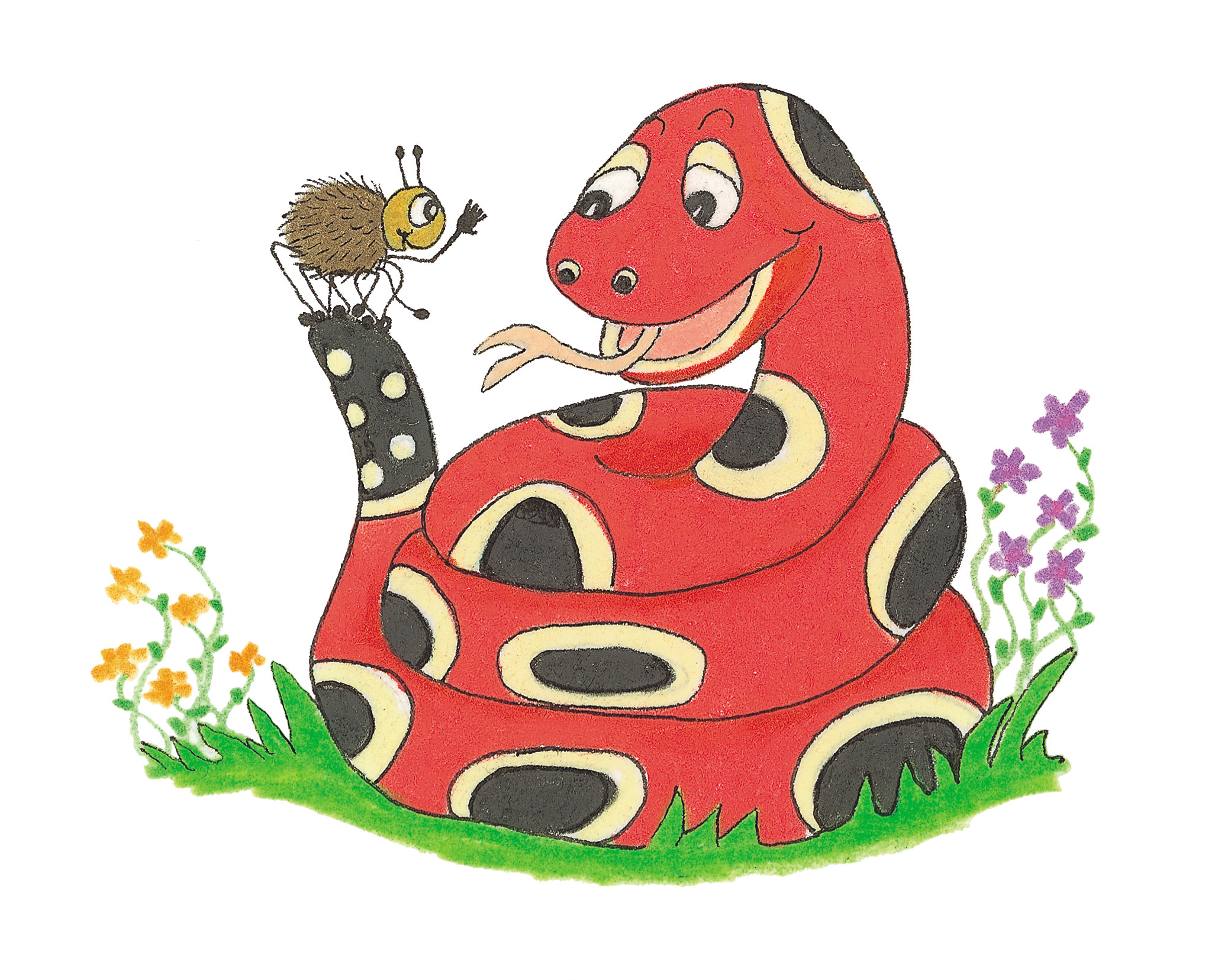 Let’s Revise Suffixes
Plurals
 hens     benches     ladies

Comparatives and Superlatives
 brighter     brightest

Past tense
 I wished

Present participle
 wishing
To adjective
 cloud → cloudy  
 loud → loudly
 harm → harmful, harmless
 break → breakable

Related to …
 athlete → athletic
 poet → poetic
music
music
musical band
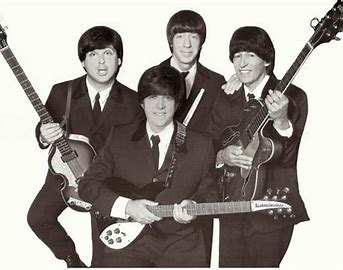 music
musical band 
 musical instrument
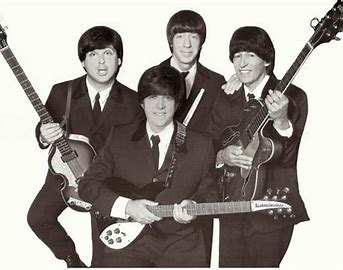 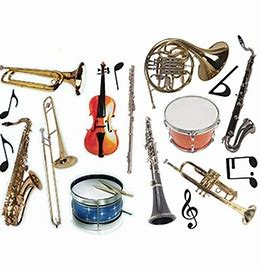 music
musical band 
 musical instrument
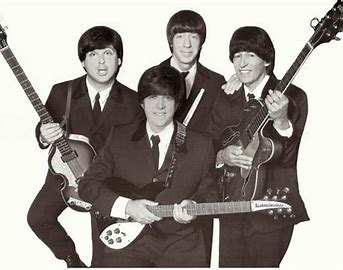 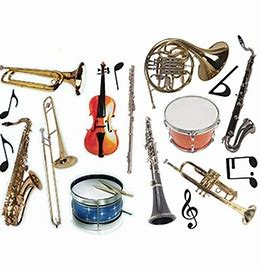 natural food
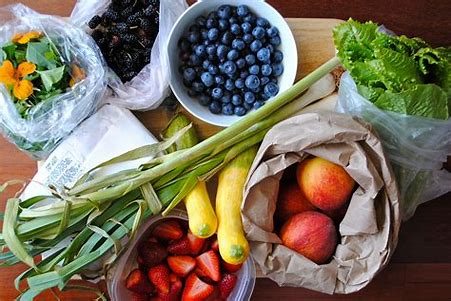 music
musical band 
 musical instrument
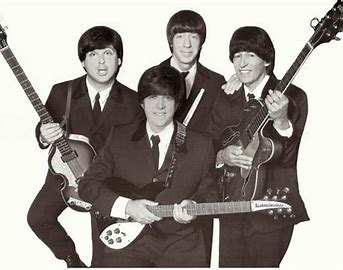 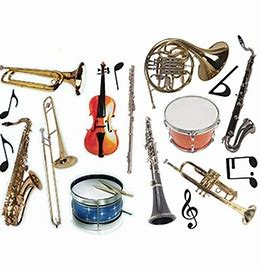 natural food
 natural beauty
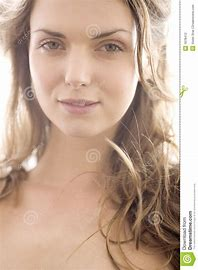 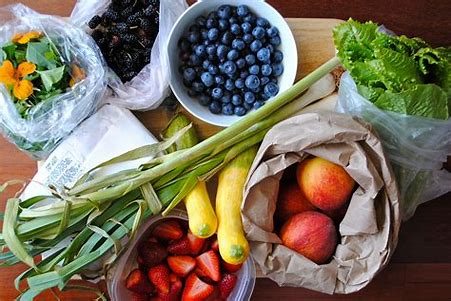 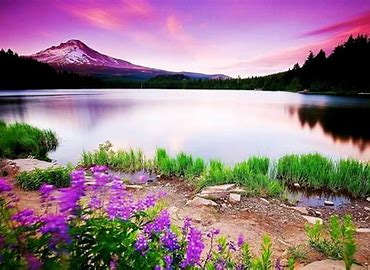 music
musical band 
 musical instrument
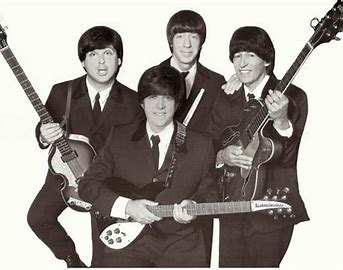 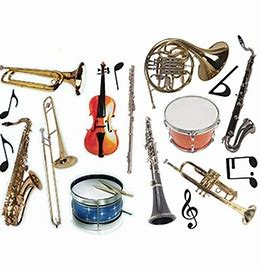 nature
natural food
 natural beauty
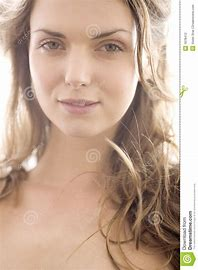 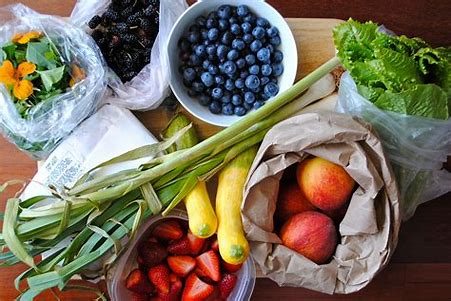 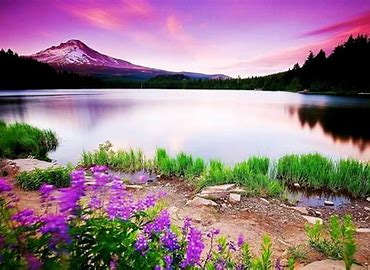 Suffix <-al> Making Noun into Adjectives
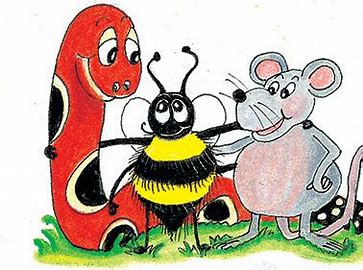 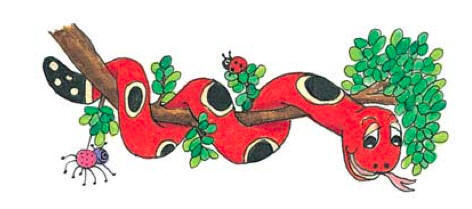 Activity Page: 
<-al> for adjectives
Suffix <-al> Making Noun into Adjectives
Adjectives
 floral
 accidental
 logical
 intentional
 critical
 coastal
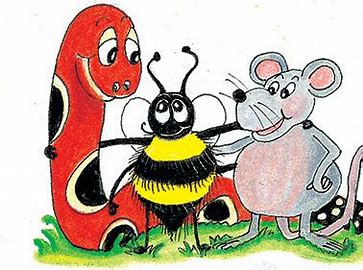 Suffix <-al> Making Noun into Adjectives
Adjectives
 floral
 accidental
 logical
 intentional
 critical
 coastal
Nouns
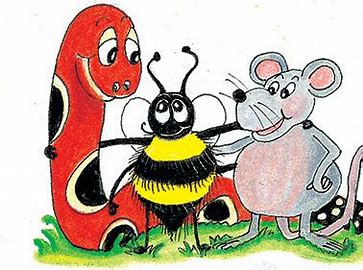 Suffix <-al> Making Noun into Adjectives
Adjectives
 floral
 accidental
 logical
 intentional
 critical
 coastal
Nouns
 flower
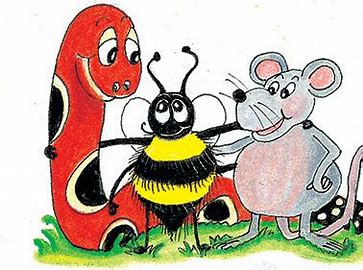 Suffix <-al> Making Noun into Adjectives
Adjectives
 floral
 accidental
 logical
 intentional
 critical
 coastal
Nouns
 flower
 accident
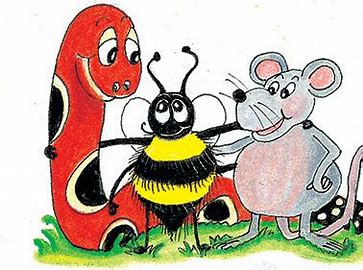 Suffix <-al> Making Noun into Adjectives
Adjectives
 floral
 accidental
 logical
 intentional
 critical
 coastal
Nouns
 flower
 accident
 logic
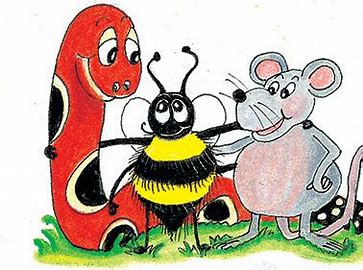 Suffix <-al> Making Noun into Adjectives
Adjectives
 floral
 accidental
 logical
 intentional
 critical
 coastal
Nouns
 flower
 accident
 logic
 intention
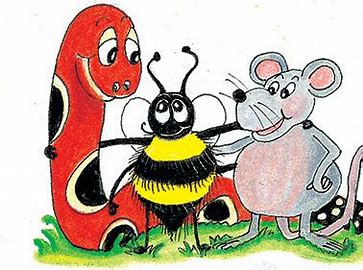 Suffix <-al> Making Noun into Adjectives
Adjectives
 floral
 accidental
 logical
 intentional
 critical
 coastal
Nouns
 flower
 accident
 logic
 intention
 critic
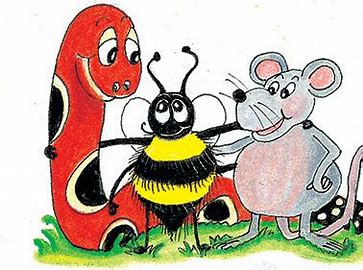 Suffix <-al> Making Noun into Adjectives
Adjectives
 floral
 accidental
 logical
 intentional
 critical
 coastal
Nouns
 flower
 accident
 logic
 intention
 critic
 coast
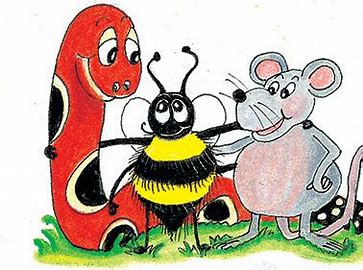 The papaya is a 			 fruit.
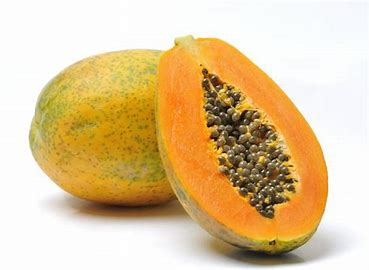 The papaya is a 			 fruit.
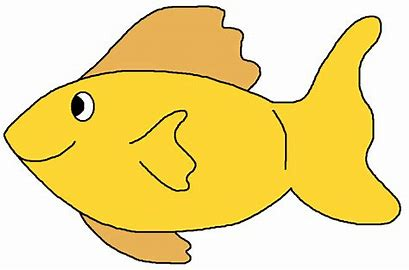 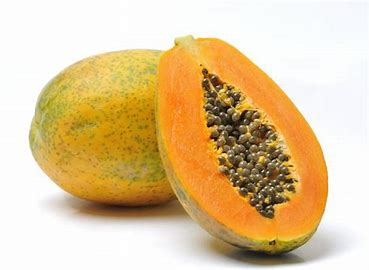 tropic
The papaya is a tropical fruit.
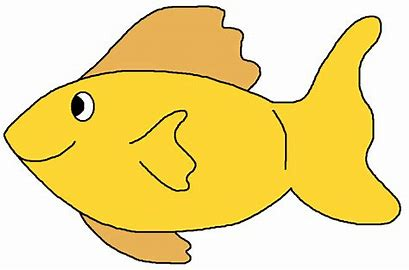 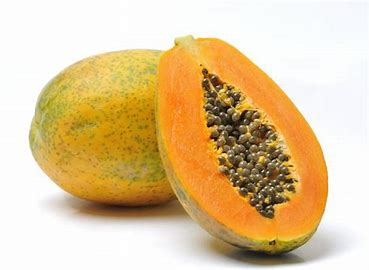 tropic
The flute is an orchestral instrument.
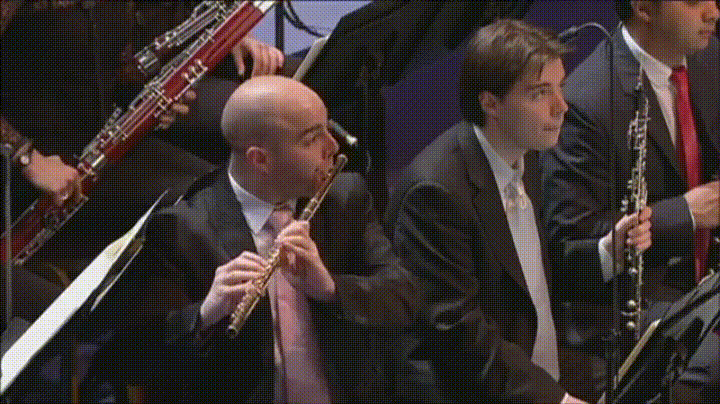 A bridal gown is another name for a wedding dress.
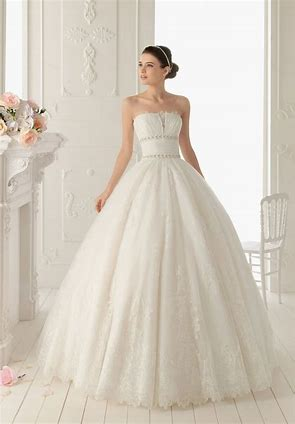 There are several singers in Mary’s musical family.
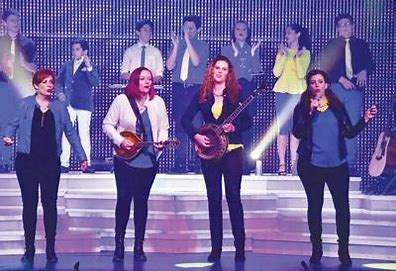 Sherlock Holmes is  famous magical detective.
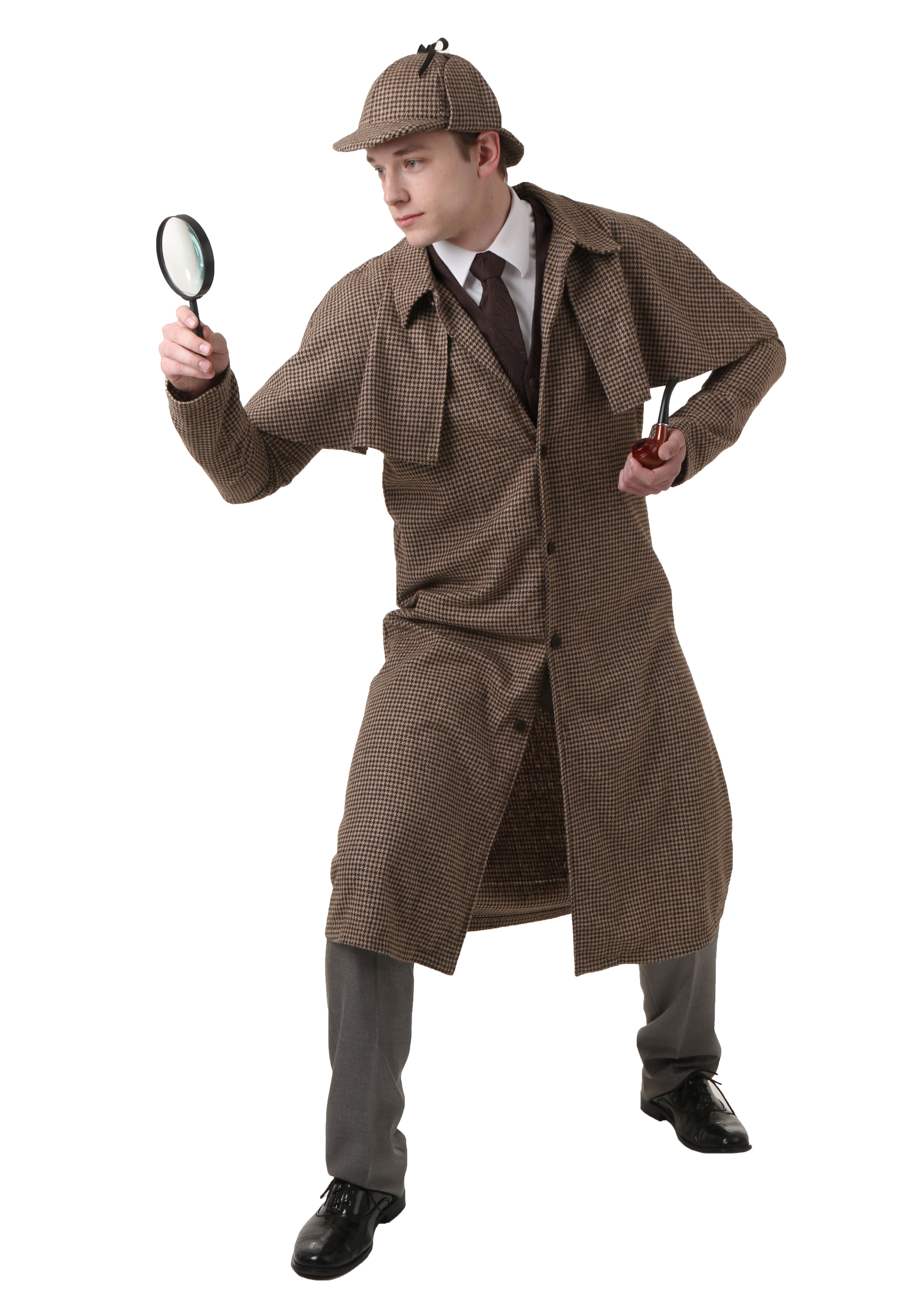 I asked for an additional ticket to the concert.
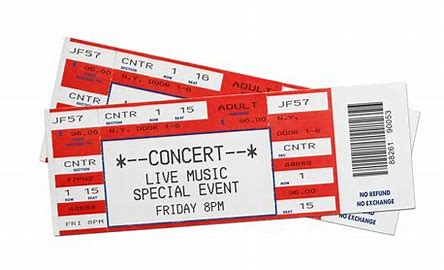 The dancers wore traditional Spanish costume.
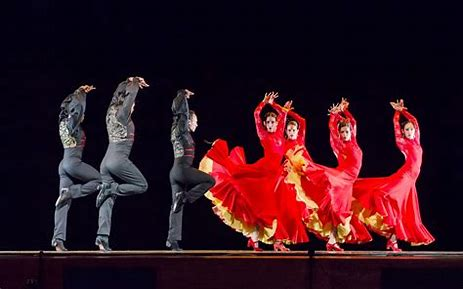 Wool, cotton, silk and linen are all natural materials.
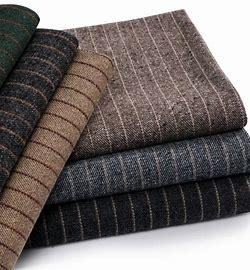 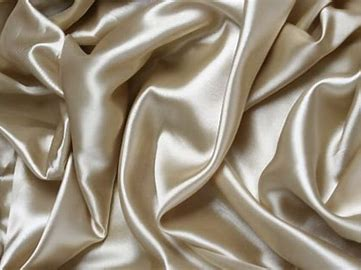 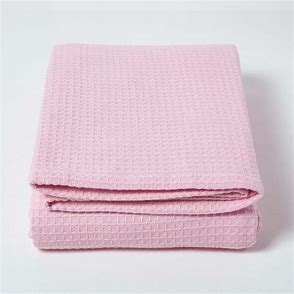 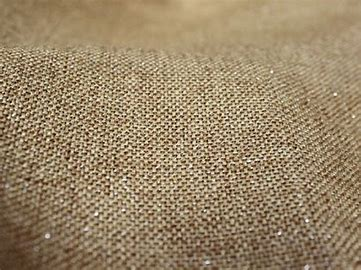 He told a tale of dragons, unicorns and other fictional creatures.
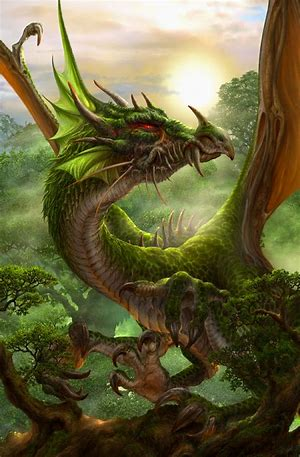 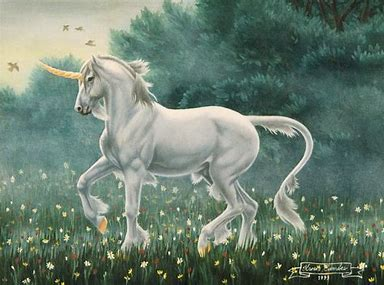 Honeycombs have hexagonal cells where bees store their honey.
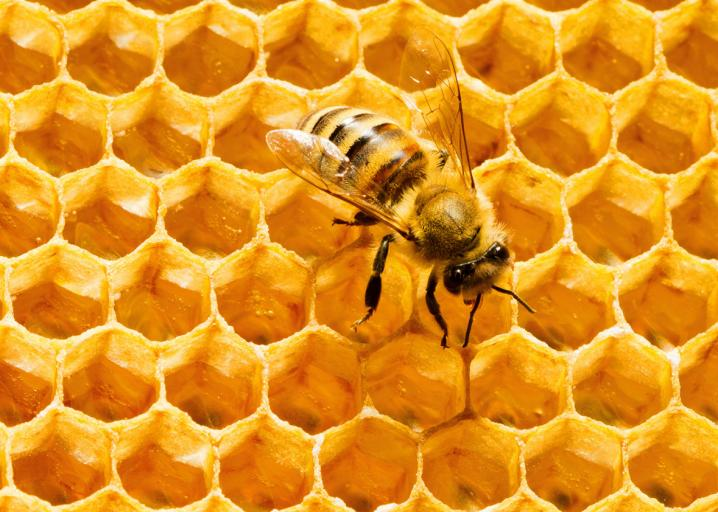 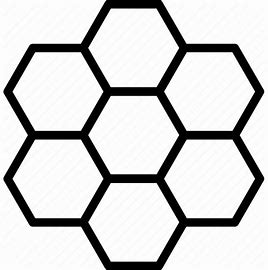 Adjectives
 
alphabetical
Adjectives
 
alphabetical
Nouns (root words)

alphabet
Adjectives
 
alphabetical

 rhythmical
Nouns (root words)

alphabet
Adjectives
 
alphabetical

 rhythmical
Nouns (root words)

alphabet

 rhythm
Adjectives
 
alphabetical

 rhythmical

mythical
Nouns (root words)

alphabet

 rhythm
Adjectives
 
alphabetical

 rhythmical

 mythical
Nouns (root words)

alphabet

 rhythm

 myth
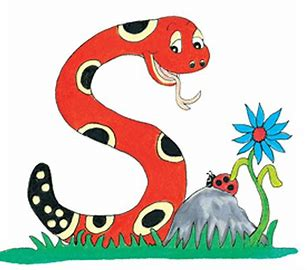 Thank you. 

See you 
next time!